Bilan d’une restructuration d’un enseignement de L2et de quelques innovations(Philippe Brulard – UFR PHITEM – UJF Grenoble)
UE 2ème semestre de L2 : 
    Vibrations, ondes et optique ondulatoire

200 étudiants

Un travail d’équipe pédagogique : 
	Nassira Boudjada, Jacques Dérouard, Sophie Debrion, 
	Béatrice Grenier, Guillaume Méjean, Sylvie Zanier
Point de départ
20 CM
20 TD
Trop mathématiques
Trop nombreux
Bruit
Passivité
Trop mathématiques
Denses
Difficiles
Passivité
… et travail irrégulier !!
Quels objectifs ?
amener  l’étudiant à travailler régulièrement

le rendre actif en séance
stimuler le goût pour la discipline

solliciter les niveaux d’apprentissage « supérieurs »

diversifier les méthodes pédagogiques
Nouveau format
26        TD
14 CM
Purement transmissifs
  Concentrés et denses
  Allégés mathématiquement
  Pas de poly de cours
Assiduité
  Appréciés des étudiants 
  Activité ??
Nouveau format
Avoir revu le cours avant les TDs
26        TD
Tests en ligne
14 CM
1 test par cours
  à faire avant le 1er TD correspondant au cours
  de façon autonome
  correction immédiate avec commentaires
  pris en compte dans l’évaluation
Efficace : effet très net en TD sur le groupe
  Mais il faut rester prudent
Des TD variés
Assiduité ++
Activité ++
Quantité  -
Travail en petits groupes
Quelques TD « transmissifs - classiques »
?
4 séances de démonstrations                                               d’expériences en demi-groupes
Intérêt +
Activité –
3 séances de résolution de problème
Intérêt ++
Activité ++
Gros travail sur le polycopié – corrigés en ligne
Evaluations
Rôle capital pour les étudiants

CC1 (coeff 0,5)  par groupe de TD : 
	2 Tests de 30 mn en TD
   13 tests en ligne
  exercices type résolution de problème

CC2 (coeff 0,5) : partiel commun à tous les étudiants

Examen terminal (coeff 1) sans documents

Gros travail de conception des examens (prise en compte de tous les objectifs)
Bilan général
Pas de méthode révolutionnaire
Une équipe pédagogique soudée
Bilan général
Travail plus régulier ?
OUI !
Tests en ligne
Rôle essentiel de l’évaluation
Etudiants plus actifs ?
OUI !
Moins de CM
Travail en petits groupes
Diversification des pratiques
Bonus :
plus de plaisir pour enseignants et étudiants
UE dont le fonctionnement est apprécié
Les étudiants sont-ils meilleurs qu’avant ?
Résultats de l’UE
Mai 2014
Mai 2015
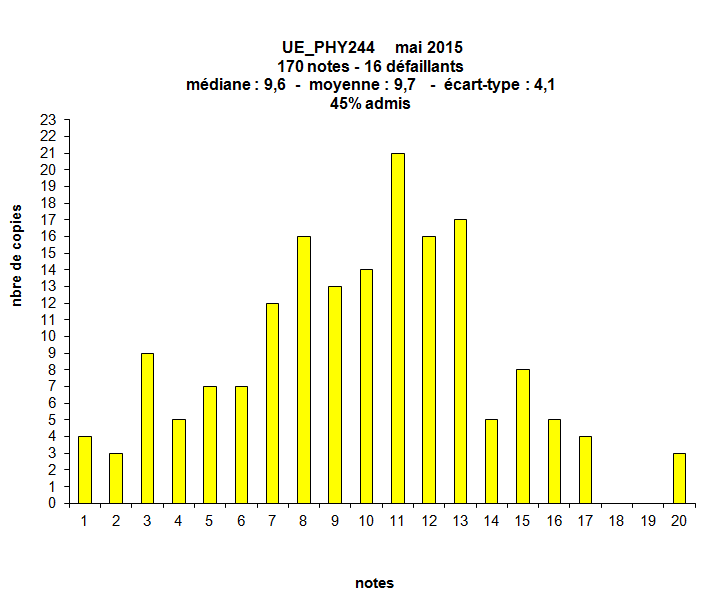 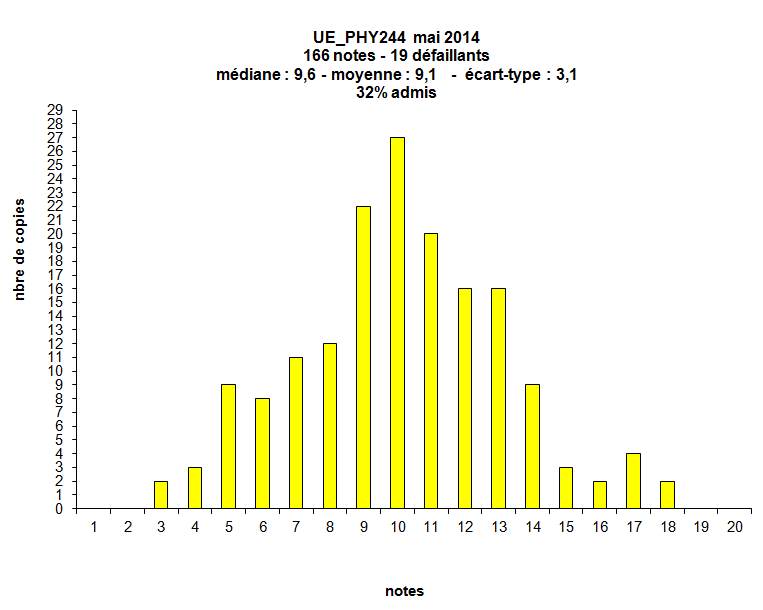